CONTROL Y GESTIÓN DE ESTRÉS
¿Qué es el estrés?
El estrés es una respuesta automática y natural del cuerpo antes situaciones desafiantes; el problema surge cuando el estrés se vuelve frecuente ya que el organismo no tiene suficiente tiempo para poder regresar a un estado de equilibrio.
Estresores
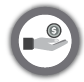 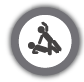 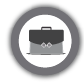 TRABAJO
VIOLENCIA
FINANZAS PERSONALES
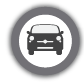 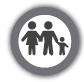 TRAFICO VEHICULAR
PROBLEMAS DE PAREJA O FAMILIARES
TIPOS DE ESTRÉS
EUESTRÉS
DIESTRÉS
ESTRÉS POSITIVO, la personas interactúa con su estresor de una manera optima, ayudando a su mente y cuerpo a sentir alegría, bienestar y equilibrio.
ESTRÉS NEGATIVO,  es perjudicante o desagradable y que produce una sobrecarga de trabajo que ocasiona un desequilibrio fisiológico o psicológico que disminuye la productividad y  provoca enfermedades.
Estrés laboral
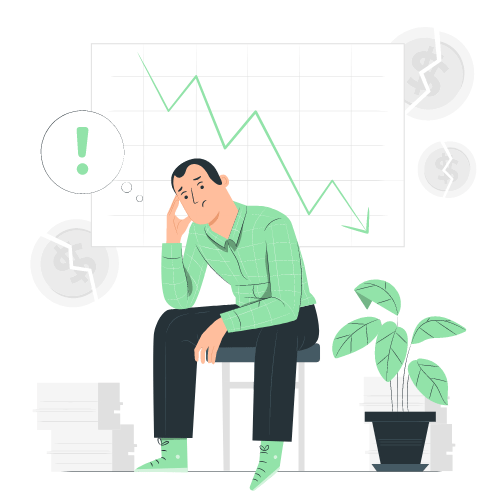 Es una afección fisica y psicoemocional temporal producida por la presión que genera la carga de trabajo o el ritmo laboral dentro de una institución.
CONSECUENCIAS A LARGO PLAZO:
Reducción de productividad
Descenso de calidad de vida
Problemas de salud
Problemas familiares
Consumo de sustancias dañinas
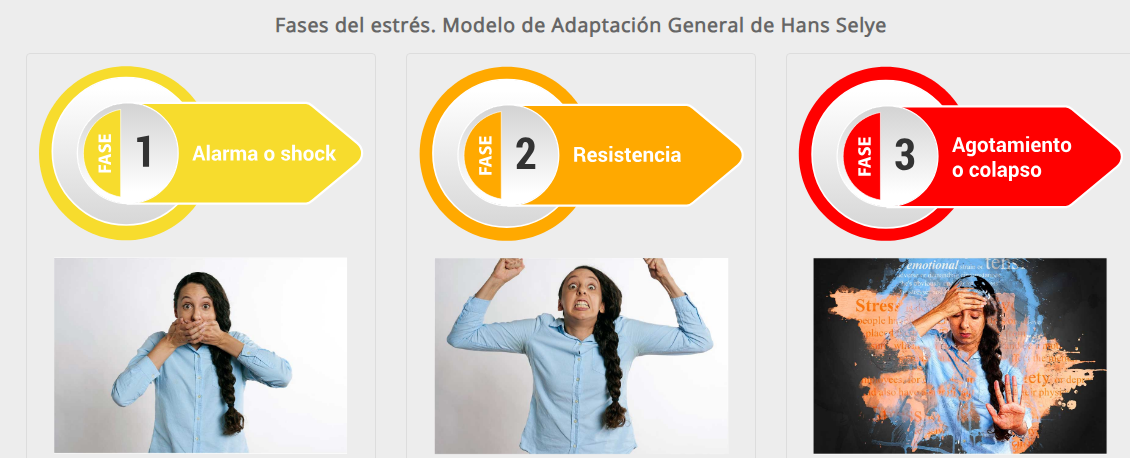 ALARMA
RESISTENCIA
AGOTAMIENTO
En esta primera fase sucede una descarga de adrenalina qu ete prepara para dar respuesta inmediata a una situacion que esta detonando el estrés. Usualmente, si el estresor esta controlado, esta fase desaparece en cuestión de minutos, el cuerpo vuelve a la normalidad sin mayores consecuencias.
Si el  estimulo estresante no sólo se prolonga, sino que se repite de manera constante, al llegar a esta fase cuerpo y mente han perdido su capacidad de adaptación.
Si el estresor se prolonga, mente y cuerpo tiene que procurar darnos todas las herramientas para hacer frente a la amenza o adaptarnos a ella para salir lo más victoriosos posible; pero cuando el esfuerzo es mucho y, de cualquier manera, hay consecuencias, como una menor tolerancia y un peor desempeño en genera
GESTIÓN Y CONTROL
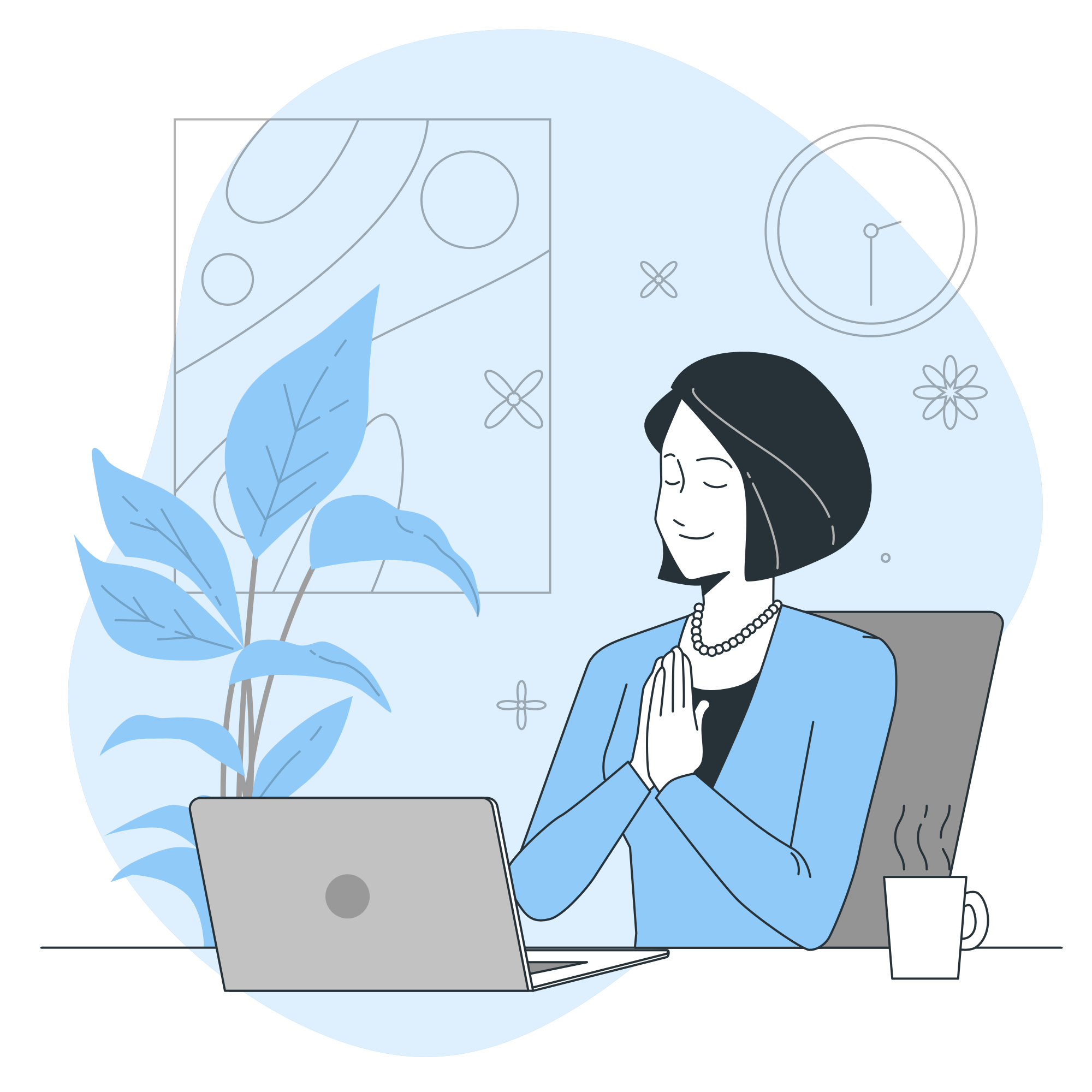 El estrés es diferente en cada persona,  prevenir y controlar puede reducir tu riesgo de  problemas medicos. 
Dolor de cabeza
Dificultad para dormir o dormir en exceso
Malestar estomacal
Aumento o perdida de peso
Tensión en los musculos
Ciertos tipos de estrés son dificiles de evitar
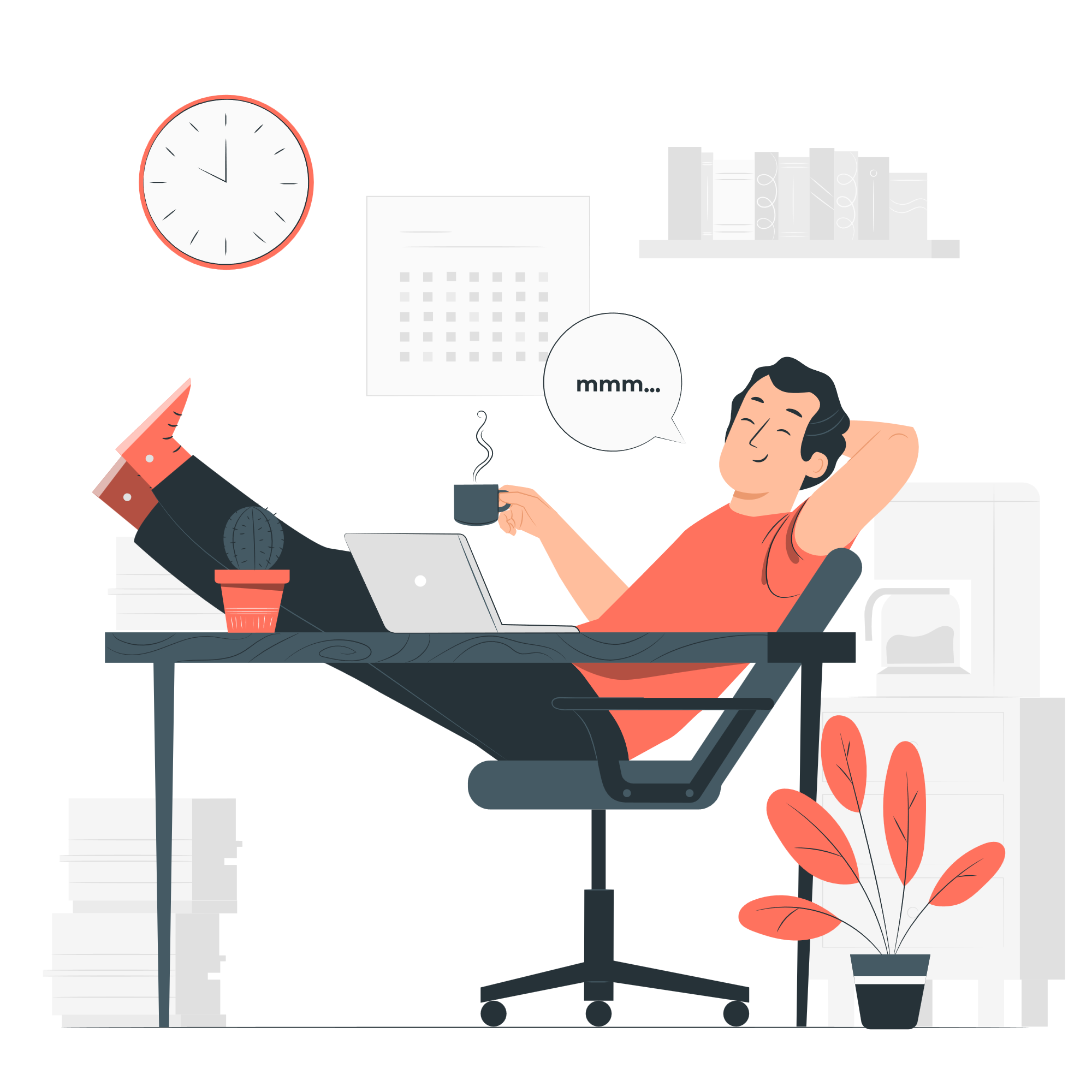 Controlar el estrés te puede ayudar a:
Dormir mejor
Controlar tu peso
Reducir la tensión muscular
Mejorar tu estado de ánimo
Llevarse mejor con la familia y los amigos
Estrategias…
Empieza por:
Detectar el estrés es sus primeras fases.
Identificar la principal cuasa de estrés
Lleva a cabo técnicas de relajación
Práctica algun deporte
Estilo de vida saluble
Mejora tus habilidades de comunicación
RESPIRACIÓN DIAFRAGMÁTICA
Pon una mano en el pecho y otra sobre el estómago, para asegurarse de que se está llevando el aire a la parte de debajo de los pulmones, sin mover el pecho.
Al tomar aire por la nariz, lentamente, lleva a la parte de abajo de los pulmones, hinchando un poco el estómago y barriga, sin mover el pecho.
Retén por un momento el aire en esa posición.
Suelta el aire, lentamente por la boca, hundiendo un poco el estómago y barriga, sin mover el pecho.
Procura mantenerte relajado y relajarte un poco más al soltar el aire; sin olvidar evocar imágenes y emociones positivas, a la vez que te concentras en tu respiración.
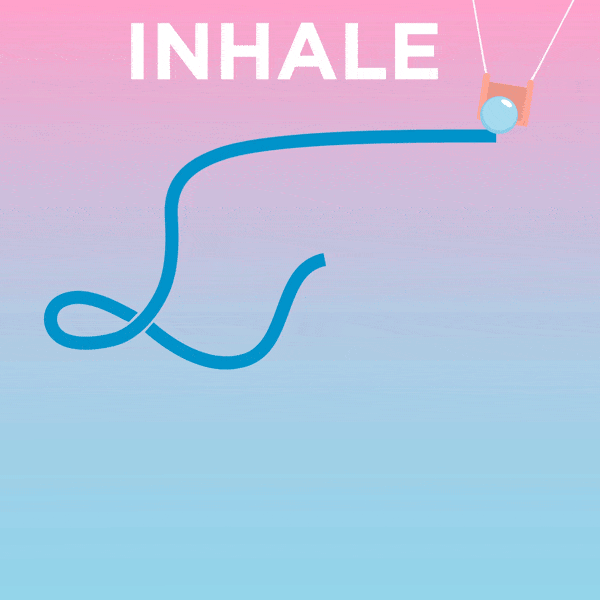 «El estrés es potencialmente contagioso, ya que estar cerca o visualizar a otras personas en situaciones de estrés, puede aumentar los niveles de cortisol del observador».
https://www.youtube.com/watch?v=9iURAMha__4

https://www.youtube.com/watch?v=0is459zM92U

https://www.youtube.com/watch?v=v736ggexnVg